Fourth 10 Hiragana
ま　み　む　め　も　ら　り　る　れ　ろ
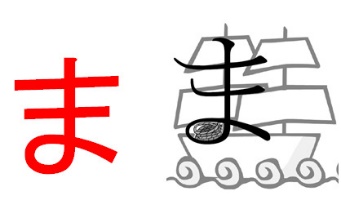 ま	ma
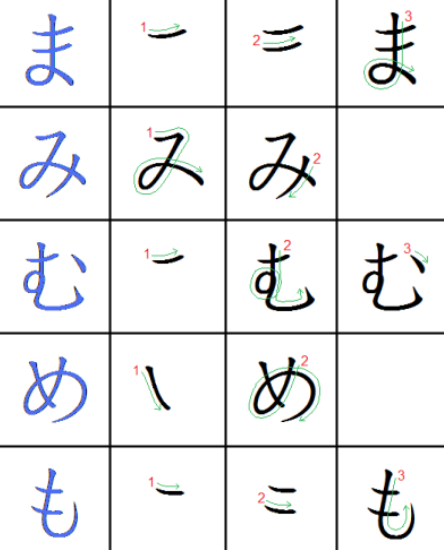 ma for a mast
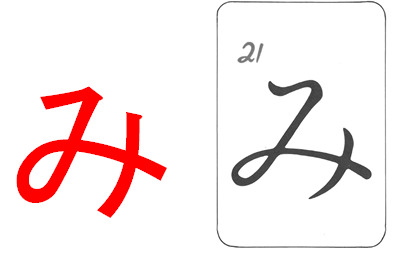 み	mi
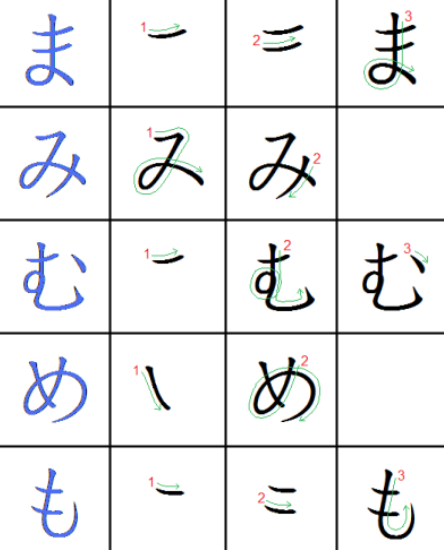 mi for I can’t wait for me to be 21
む	　mu
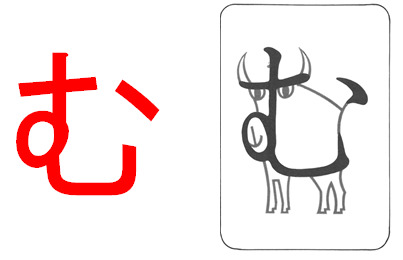 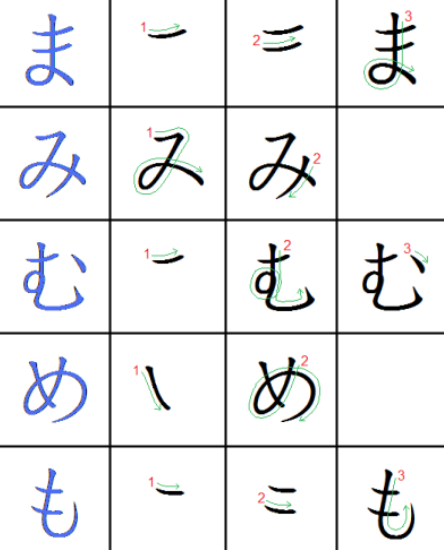 mu for moo cow
め　me
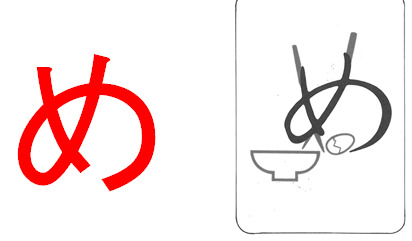 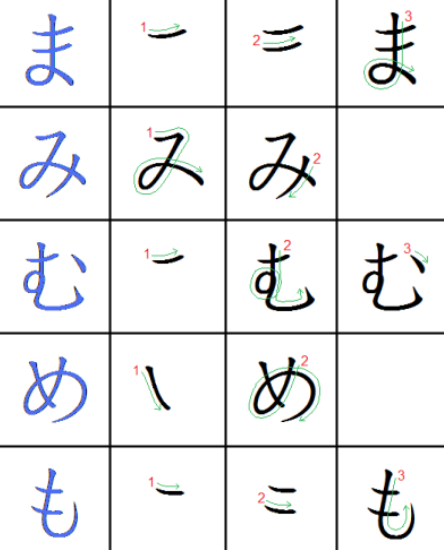 me for a mess
も　mo
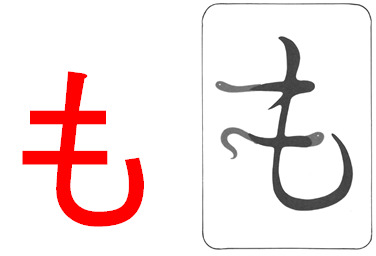 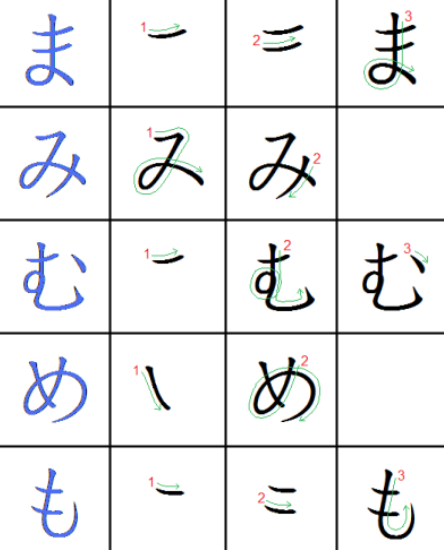 mo for more bait on the hook
ら　ra
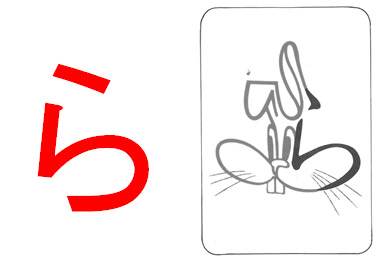 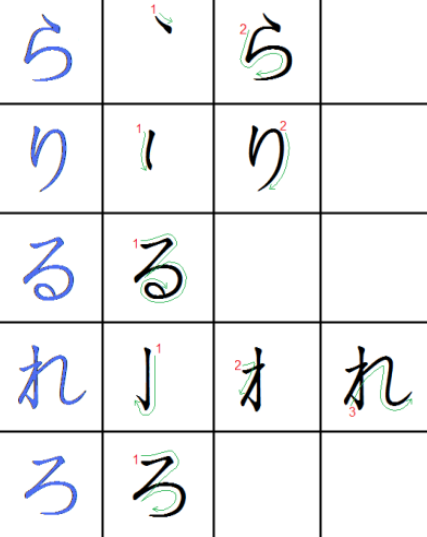 ra for rabbit
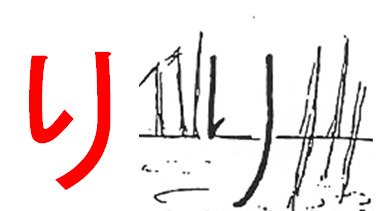 り　ri
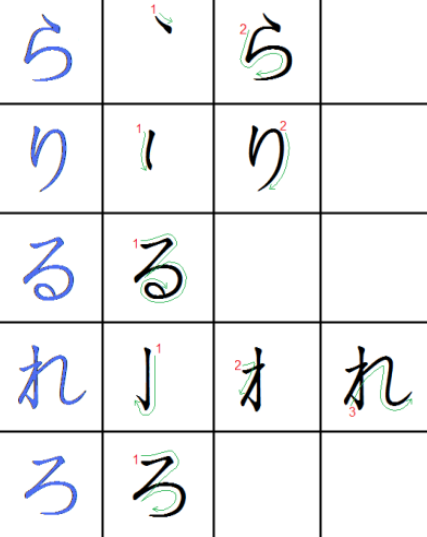 ri for reeds at the river
る　ru
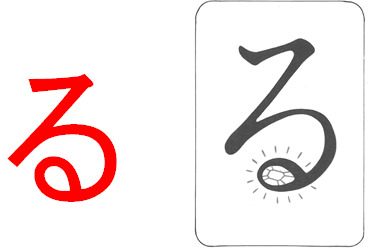 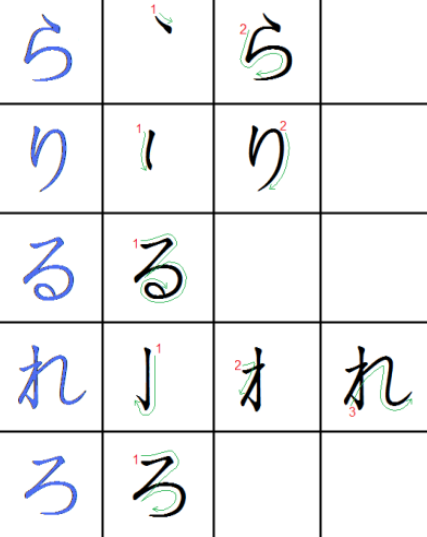 ru for ruby
れ　re
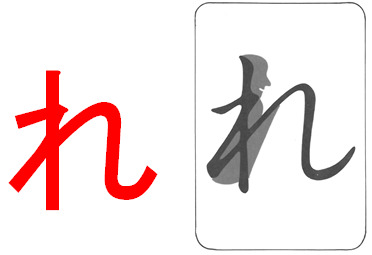 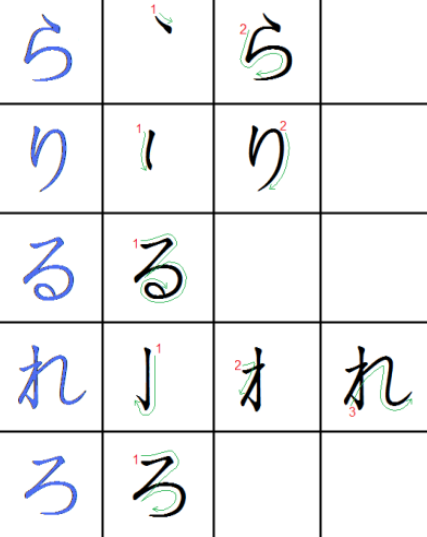 re for rest
ろ　ro
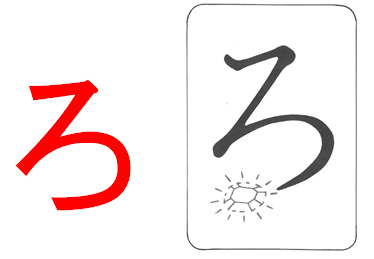 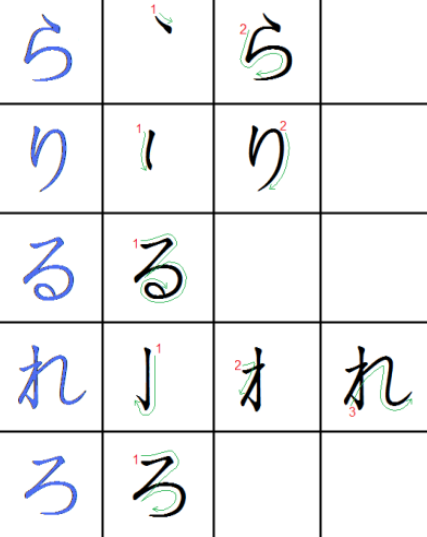 ro for the robber that stole the ruby
Let’s read these words
はる

Spring
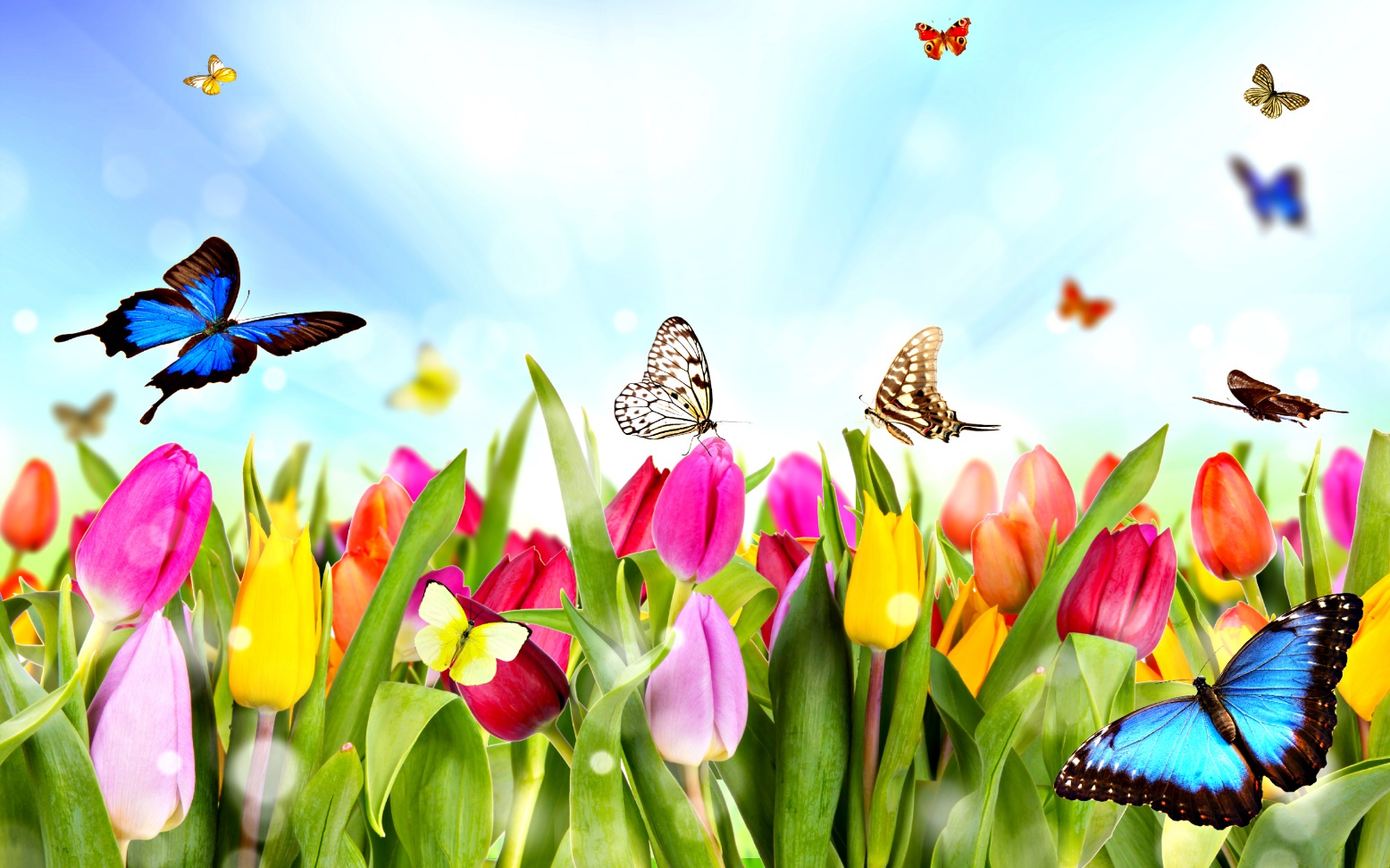 かみさま

God
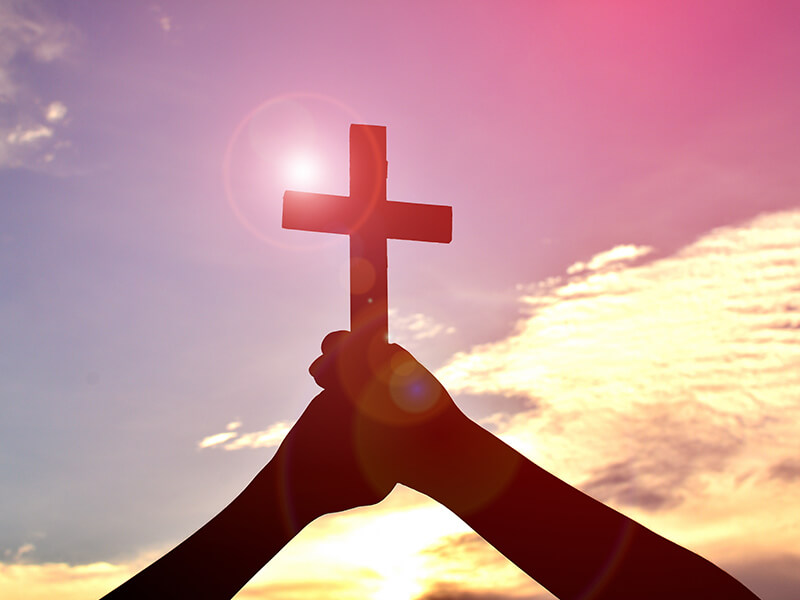 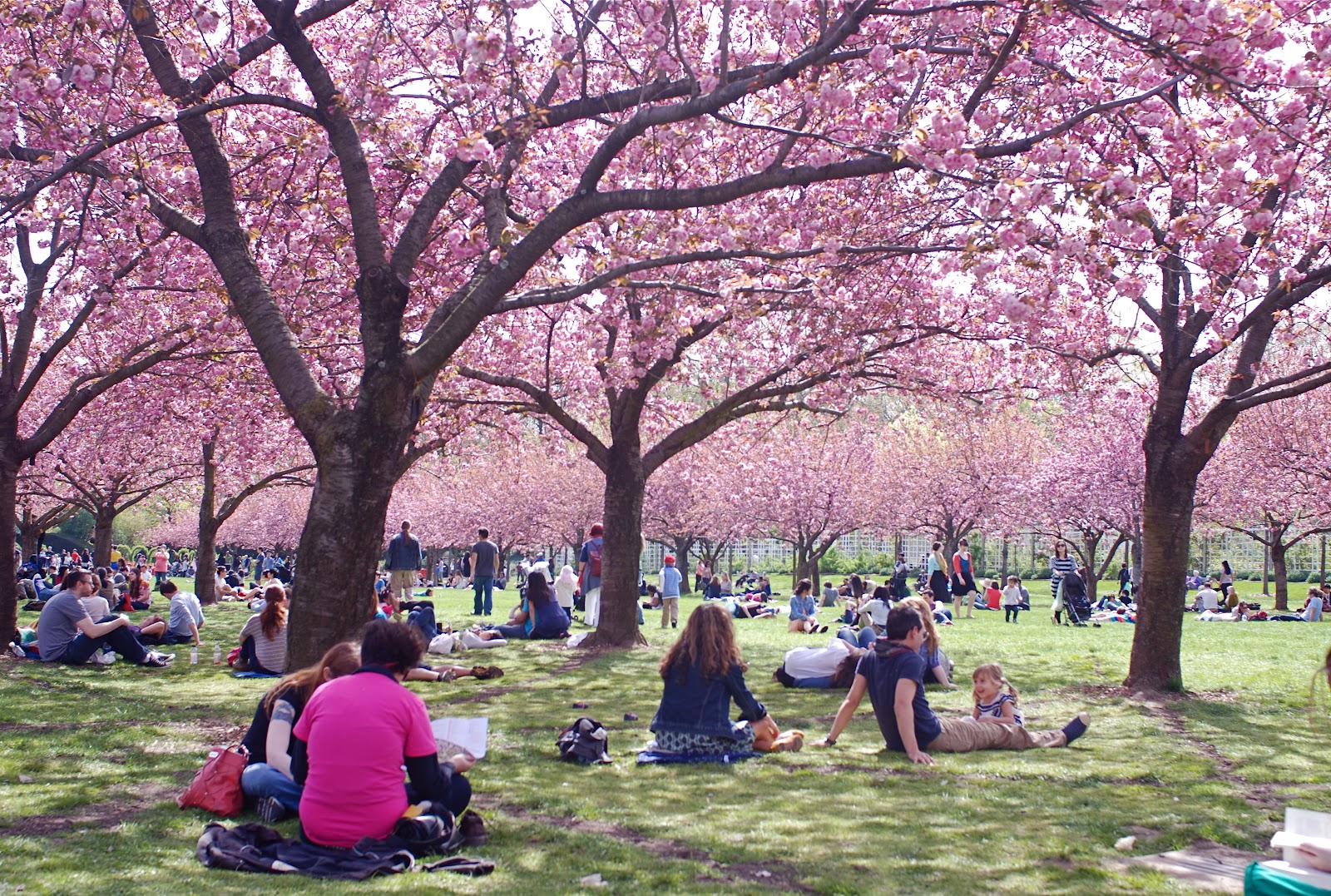 さくら

cherry blossoms
おもしろい

interesting
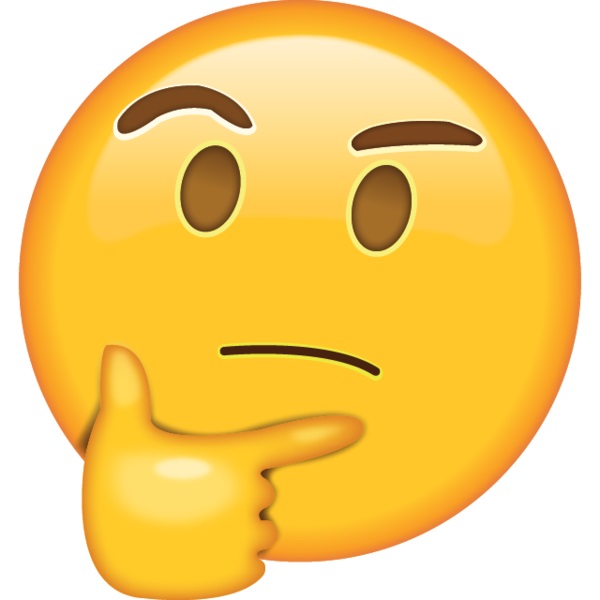 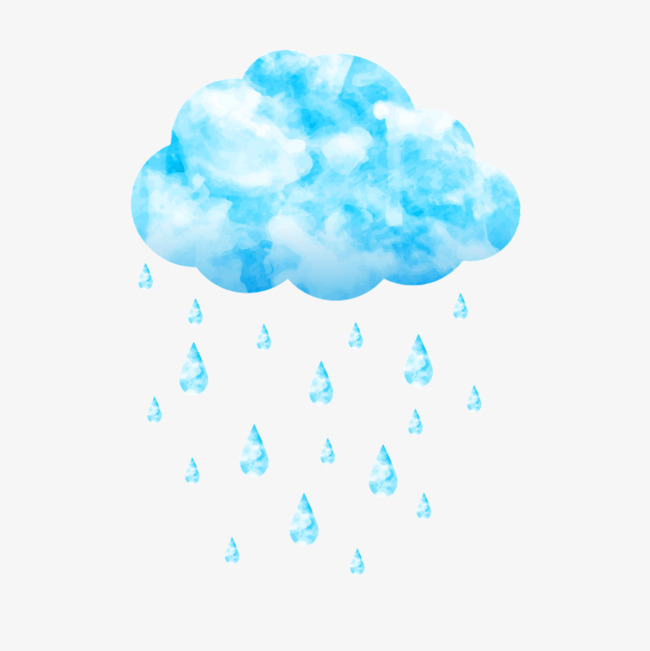 あめ

rain
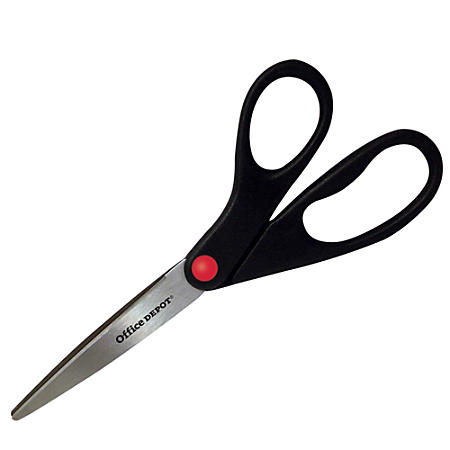 はさみ


scissors
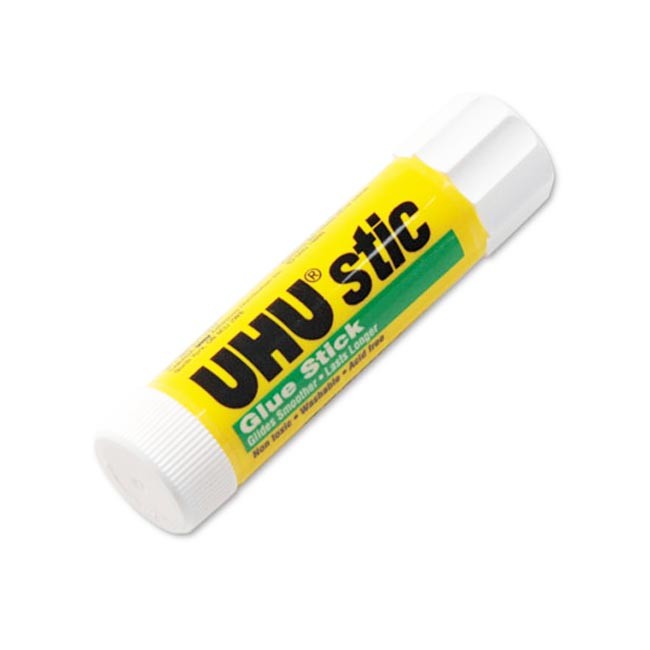 のり


glue
からて

karate
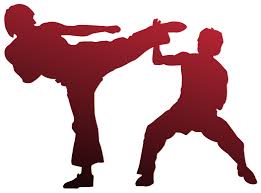 くるま

car
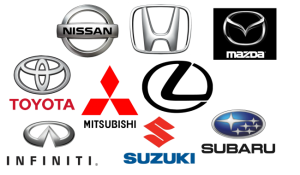 さむい

cold
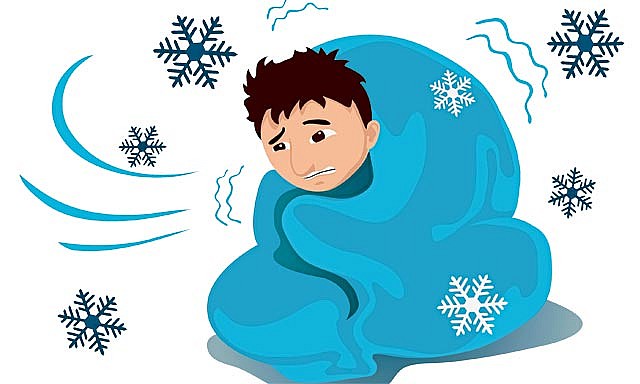